স্বাগতম
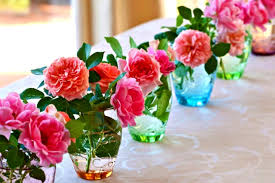 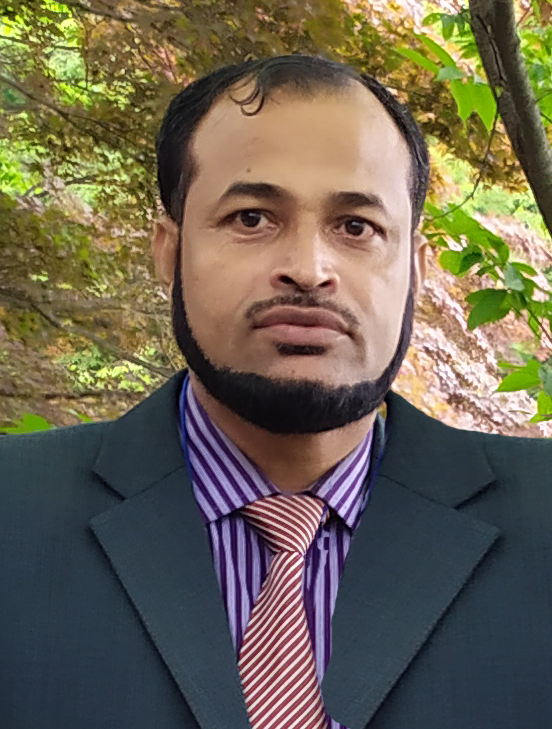 এইচ. এম. মতিউর রহমান
সহকারি শিক্ষক
পটুয়াখালী সরকারি বালিকা উচ্চ বিদ্যালয়, পটুয়াখালী।
মোবাইল - ০১৭১৬-২২৪৪২৫
Email-matiur.ptk@gmail.com
পাঠ পরিচিতি

বিষয়ঃ ব্যবসায় উদ্যোগ
শ্রেণিঃ নবম 
অধ্যায়ঃ সপ্তম (বাংলাদেশে শিল্প)
পাঠঃ ৫, বৃহৎ শিল্প   
পিড়িয়ডঃ ৫ম
সময়ঃ ৫০ মিনিট
তারিখঃ ০৬/০৮/২০২০ ইং
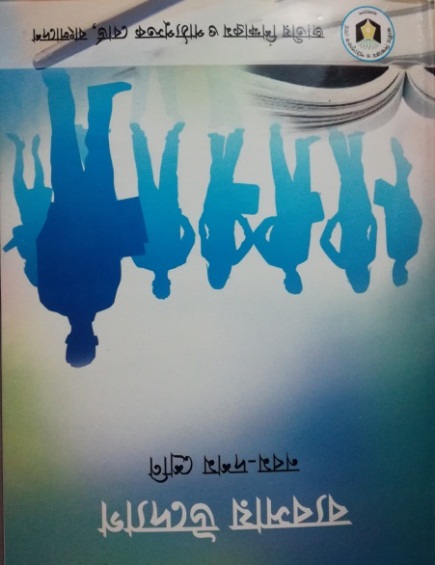 এসো নিচের চিত্রগুলো লক্ষ্য করি
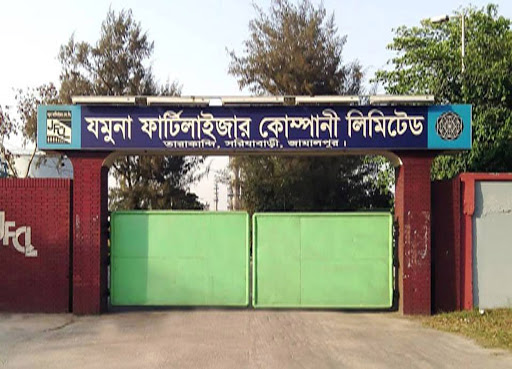 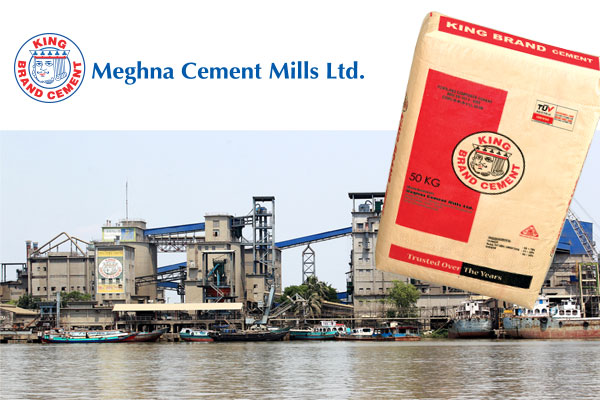 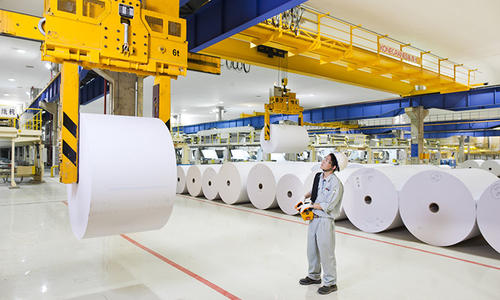 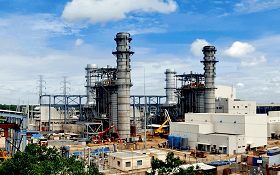 সার, সিমেন্ট, কাগজ ও বিদ্যুৎ কোথায় উৎপাদন হয় ?
এ ধরনের শিল্পের আয়তন কেমন ?
এ ধরনের শিল্পকে কোন জাতীয় শিল্প বলতে পারি ?
বৃহৎ শিল্প
আজকের পাঠ শেষে শিক্ষার্থীরা---

১. বৃহৎ শিল্প কী তা বলতে পারবে;
২. বৃহৎ শিল্পের বৈশিষ্ট্য বর্ণনা করতে পারবে;
৩. বৃহৎ শিল্পের গুরুত্ব ব্যাখ্যা করতে পারবে।
এসো নিচের চিত্রগুলো লক্ষ্য করি
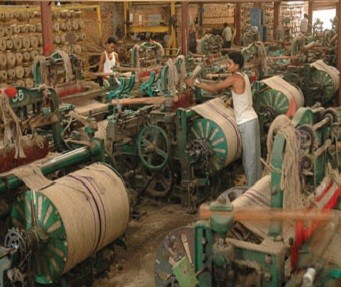 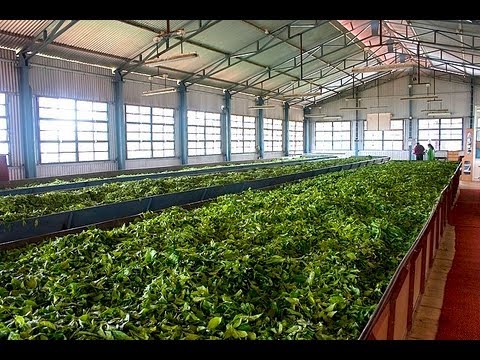 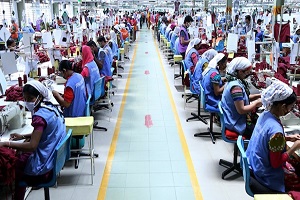 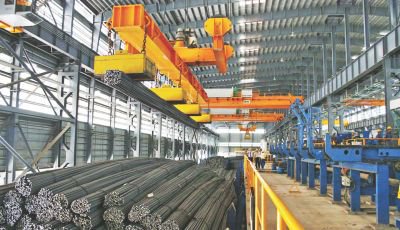 উৎপাদনমুখী শিল্পের ক্ষেত্রে “বৃহৎ শিল্প”
এসো নিচের চিত্রগুলো লক্ষ্য করি
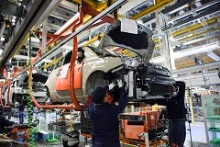 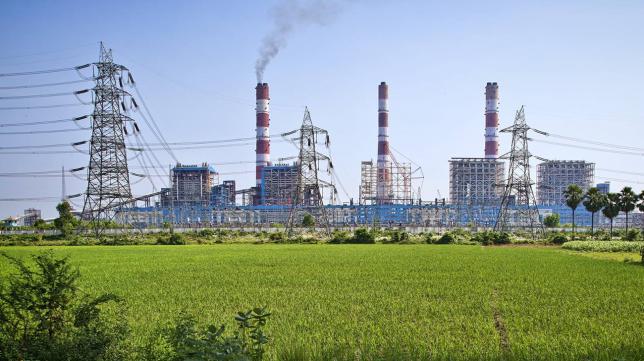 প্রকৌশল শিল্প
বিদ্যুৎ উৎপাদন শিল্প
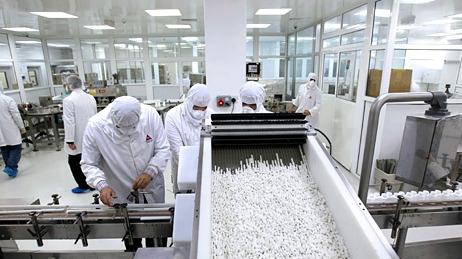 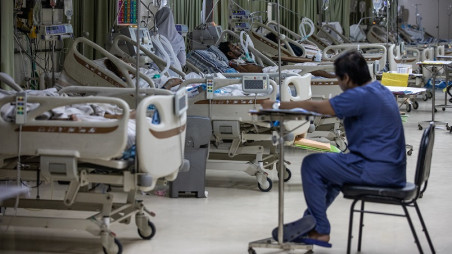 হাসপাতাল ও ক্লিনিক
ঔষধ তৈরী শিল্প
সেবামুলক শিল্পের ক্ষেত্রে “বৃহৎ শিল্প”
একক কাজ
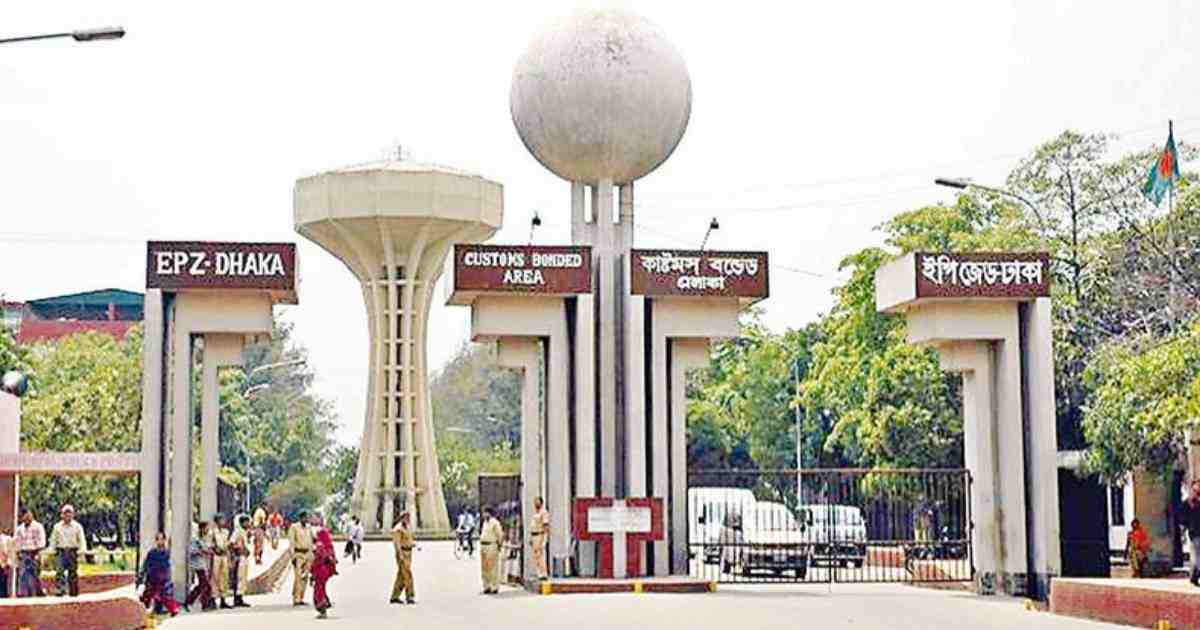 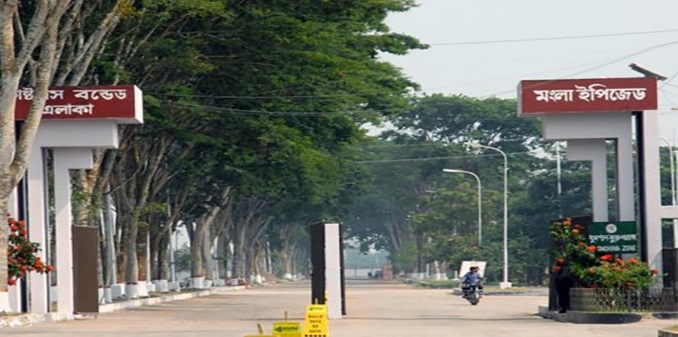 উৎপাদনমুখী শিল্পের ক্ষেত্রে “বৃহৎ শিল্প” কাকে বলে ?
এসো সঠিক উত্তর মিলিয়ে নিই 
বৃহৎ শিল্প – যেসব প্রতিষ্ঠানে জমি এবং কারখানা ভবন ব্যতিরেকে স্থায়ী সম্পদের মূল্য, প্রতিস্থাপন ব্যয়সহ ৩০ কোটি টাকার অধিক কিংবা যেসব শিল্প প্রতিষ্ঠানে ২৫০ জনের অধিক শ্রমিক কাজ করে তাকে উৎপাদনমুখী শিল্পের ক্ষেত্রে বৃহৎ শিল্প বলে ।
বৃহৎ শিল্পের বৈশিষ্ট্য
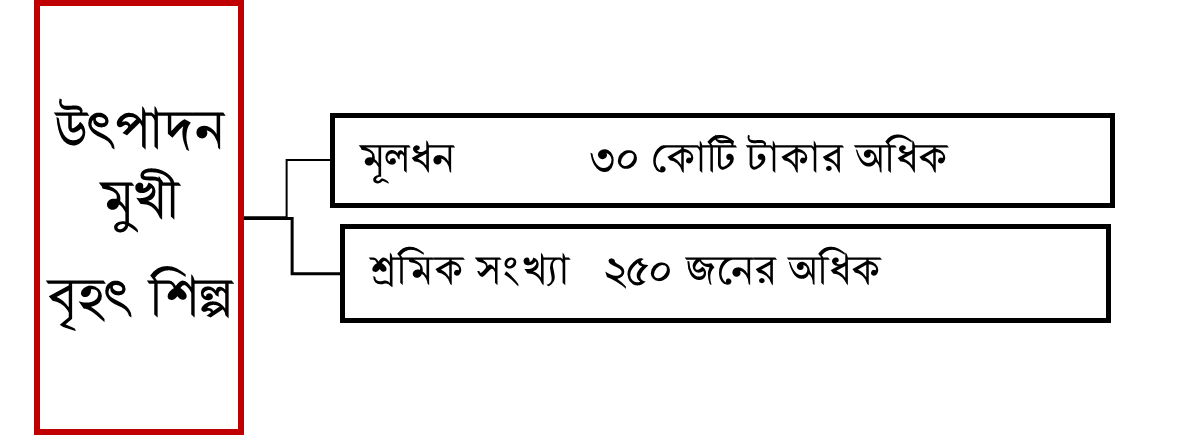 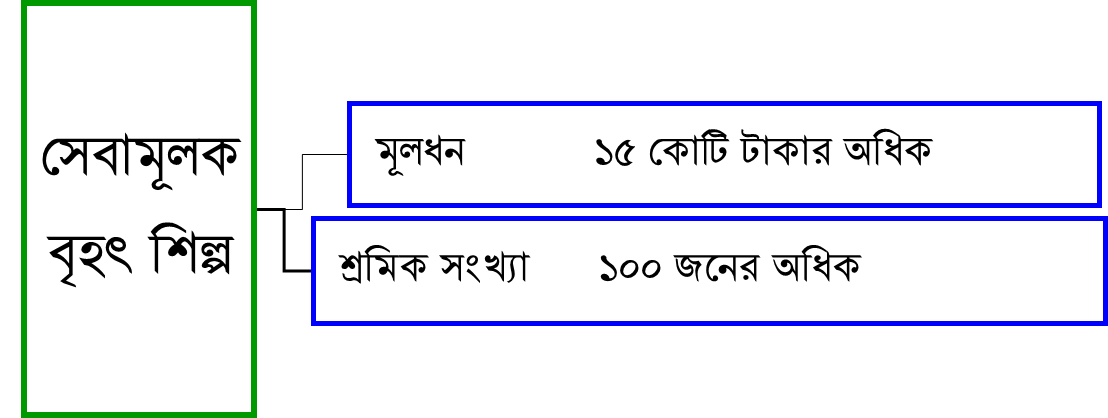 বাংলাদেশের আর্থ সামাজিক প্রেক্ষাপটে বৃহৎ শিল্পের গুরুত্ব
১. কর্মসংস্থানের সুযোগ সৃষ্টি
দ্রুত অর্থনৈতিক উন্নয়ন ঘটে
দেশের জাতীয় ও মাথাপিছু আয় বৃদ্ধি
বৃহৎ শিল্পের গুরুত্ব
পর্যাপ্ত ভোগ্যপণ্য সরবরাহ
অর্থনৈতিক স্থিতিশীলতা অর্জন
বৈদেশিক মুদ্রা অর্জন
এসো নিচের চিত্রগুলো লক্ষ্য করি
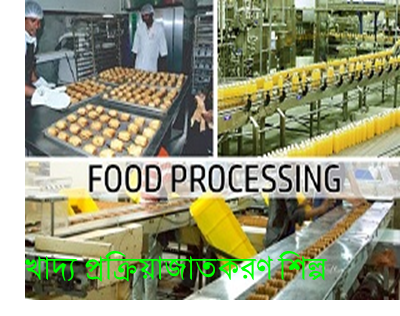 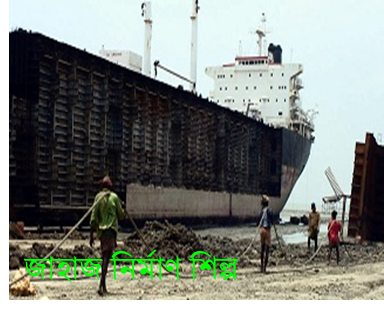 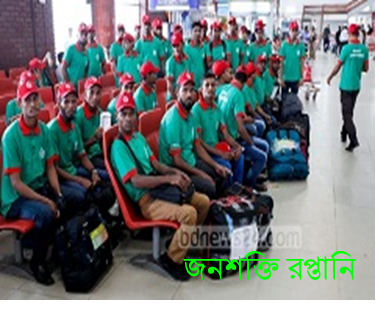 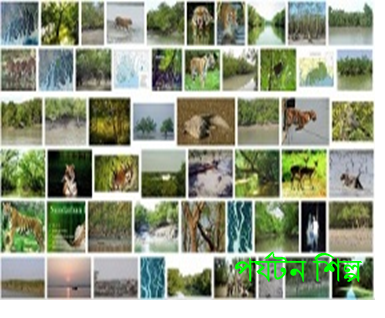 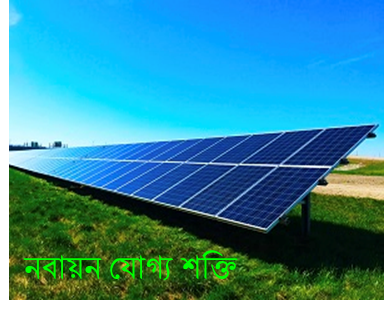 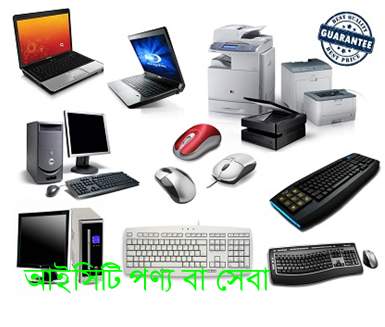 বাংলাদেশের সম্ভাবনাময় বৃহৎ শিল্প
এসো নিচের চিত্রগুলো লক্ষ্য করি
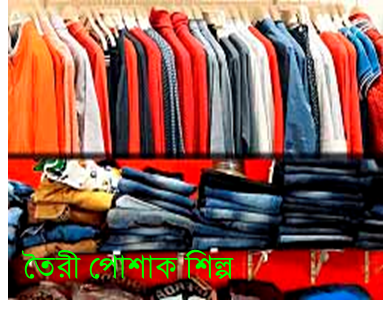 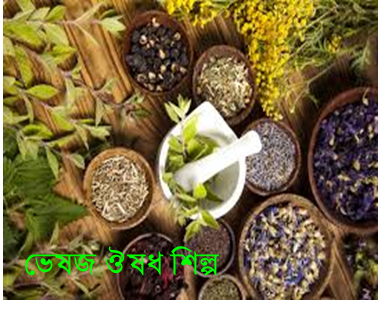 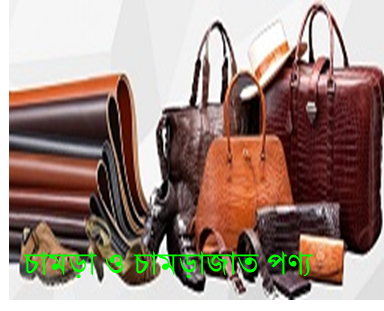 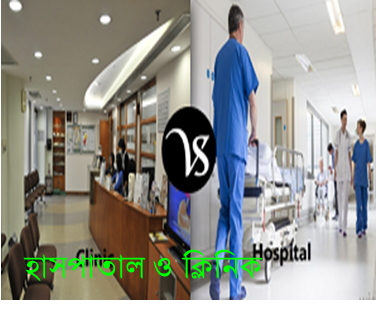 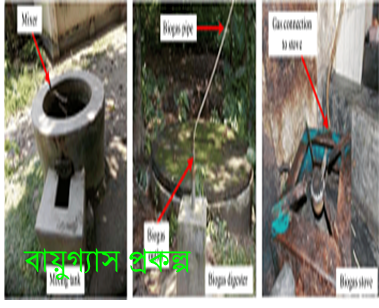 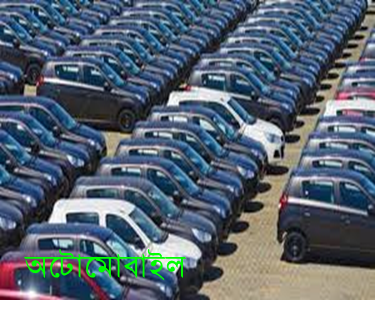 বাংলাদেশের সম্ভাবনাময় বৃহৎ শিল্প
জোড়ায় কাজ
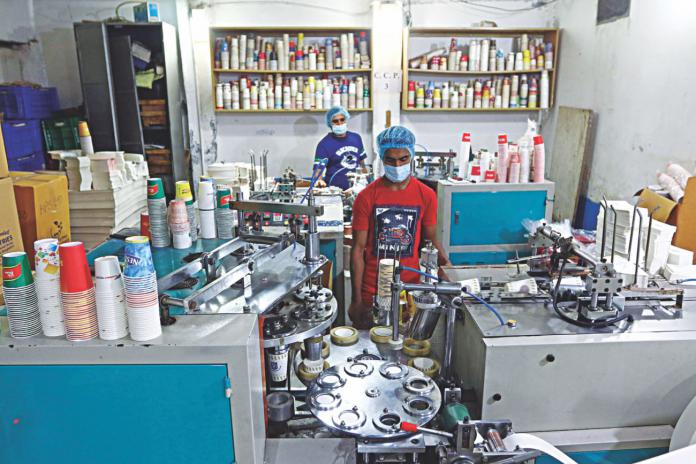 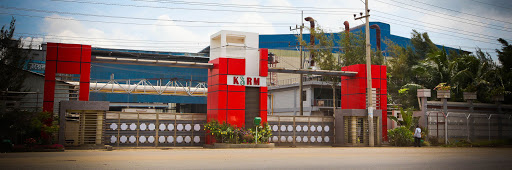 বাংলাদেশের সম্ভাবনাময় বৃহৎ শিল্পের একটি তালিকা তৈরী কর।
এসো সঠিক উত্তর মিলিয়ে নেই
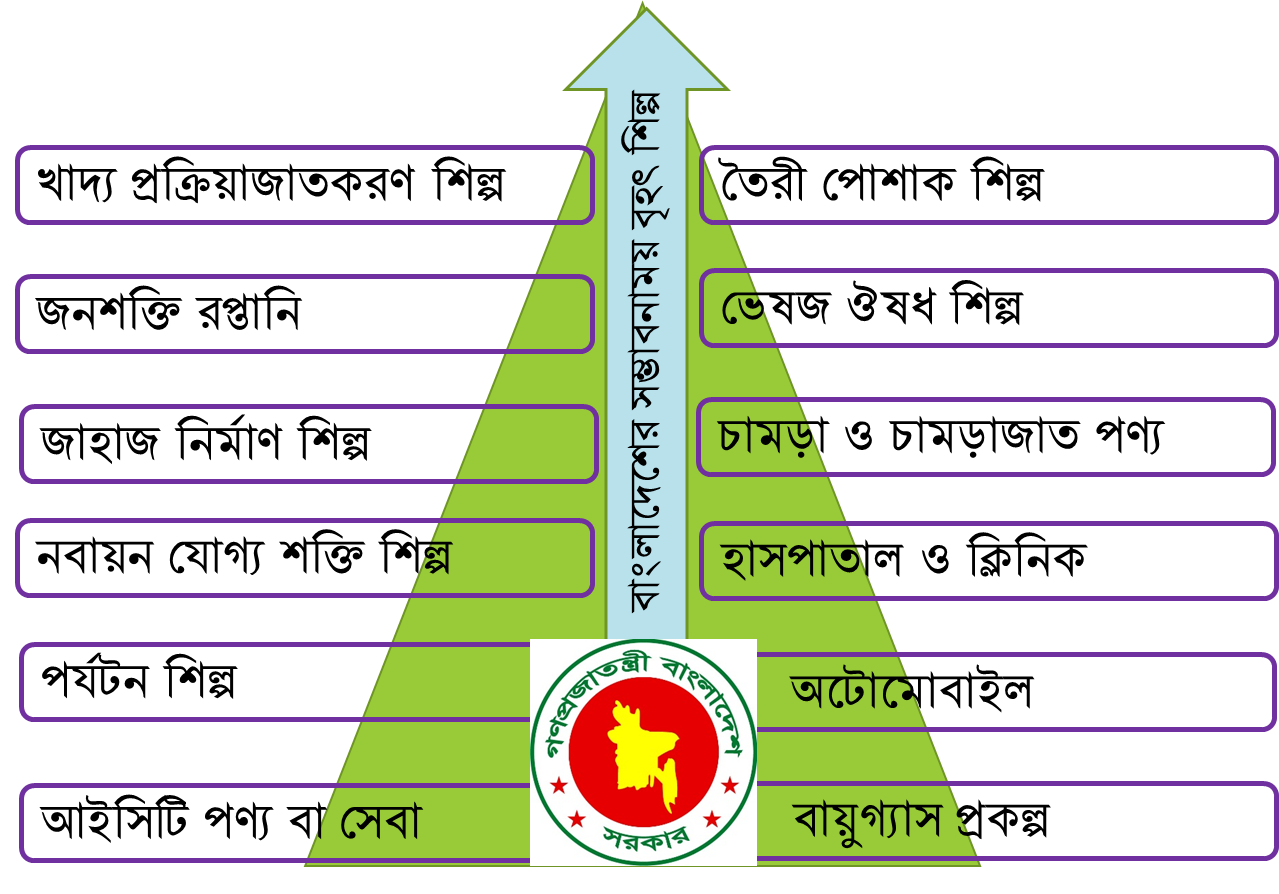 মোট জাতীয় উৎপাদনে শিল্পখাতের অবদান
বাংলাদেশের শিল্পে উন্নত ও অনুন্নত জেলাসমূহের তালিকা
বাংলাদেশের শিল্পে উন্নত ও অনুন্নত জেলাসমূহের তালিকা
মূল্যায়ন
১. কোনটি বৃহৎ শিল্পের আওতায় পড়ে ?
(ক) তাঁত
(খ) কাগজ
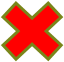 (গ) গ্লাস
(ঘ) সিরামিকস
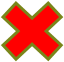 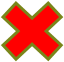 ২। বাংলাদেশের সম্ভাবনাময় বৃহৎ শিল্প কোনটি ?
(ক) সিমেন্ট
(খ) পর্যটন
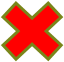 (গ) সিরামিকস
(ঘ) ঔষধ
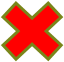 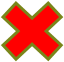 ৩। বাংলাদেশের শিল্পোন্নয়নের গতি কেমন ?
(ক) স্থির
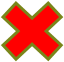 (খ) দ্রুতগতি সম্পন্ন
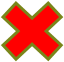 (গ) মন্থর
(ঘ) অপরিবর্তনীয়
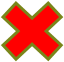 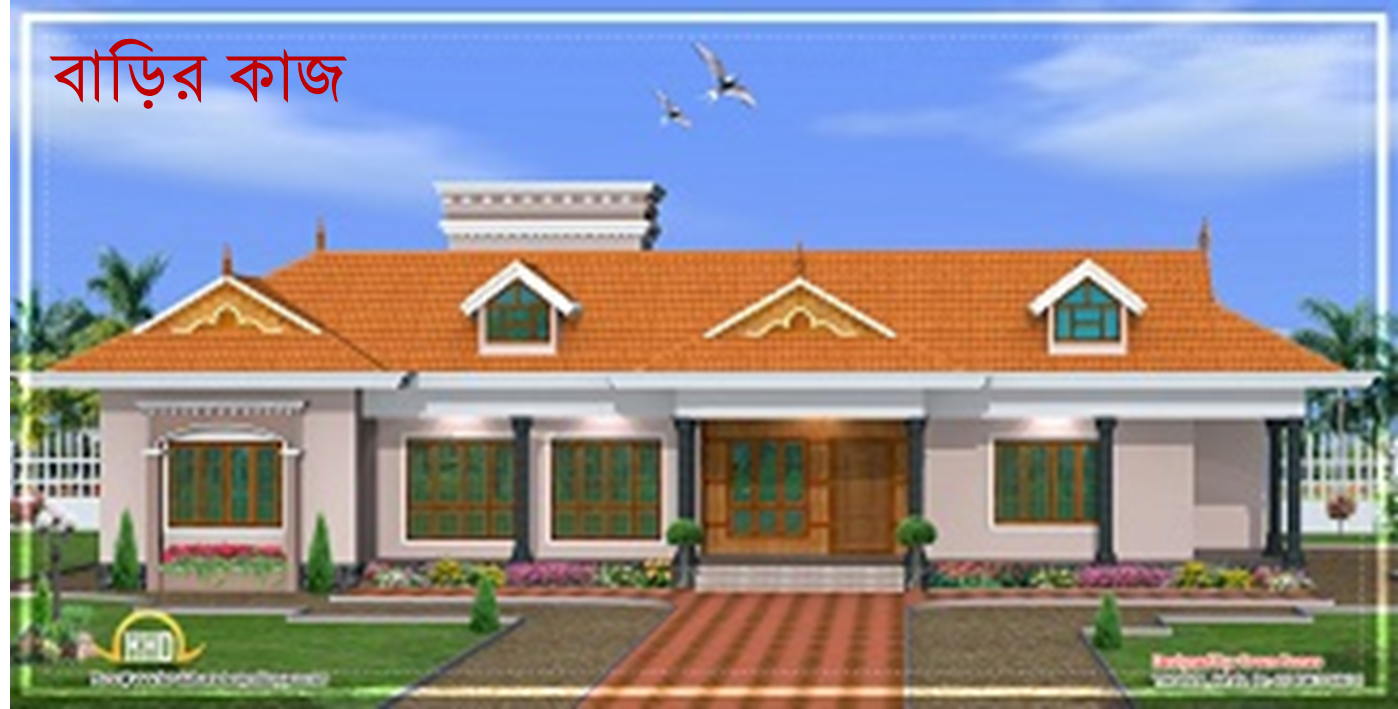 তোমার নিজ জেলা নির্বাচন কর এবং সে জেলা শিল্পের জন্য উন্নত বা অনুন্নত হওয়ার কারণগুলো চিহ্নিত কর।
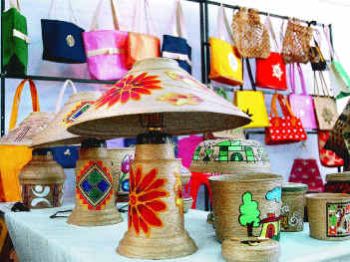 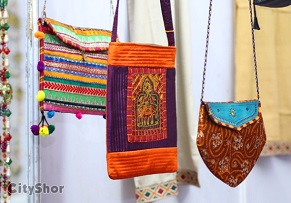 সকলকে আন্তরিক ধন্যবাদ